CHÀO MỪNG QUÝ THẦY CÔ
VỀ DỰ GIỜ THĂM LỚP 3
Môn :Công Nghệ
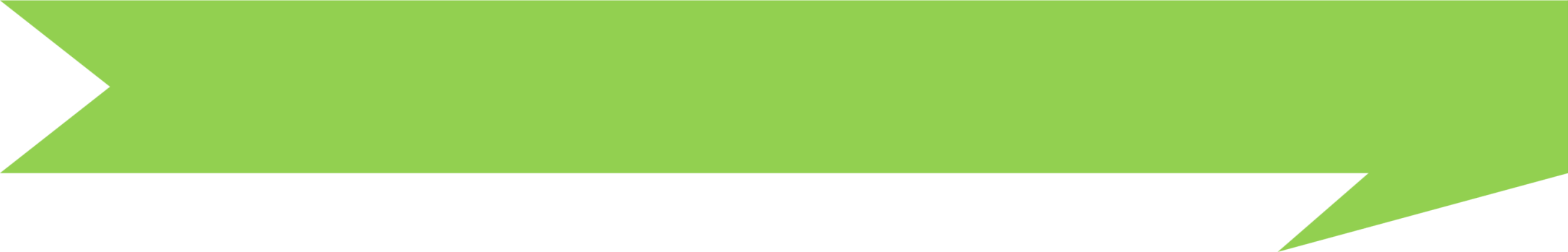 PHẦN 1: CÔNG NGHỆ VÀ ĐỜI SỐNG
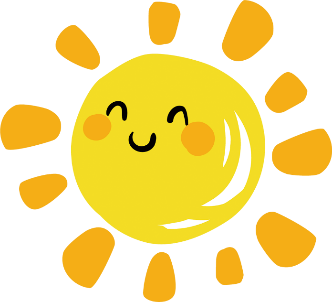 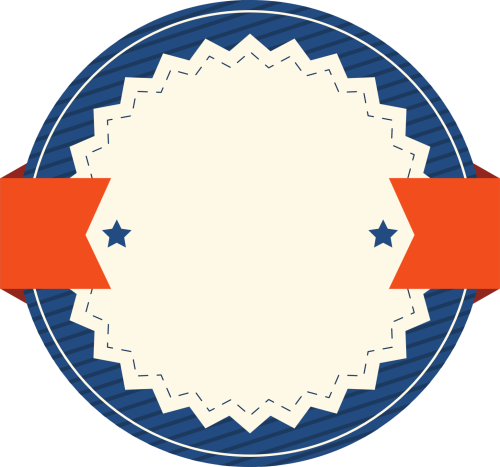 BÀI
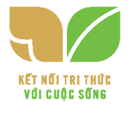 An toàn với môi trường công nghệ trong gia đình
(Tiết 1)
6
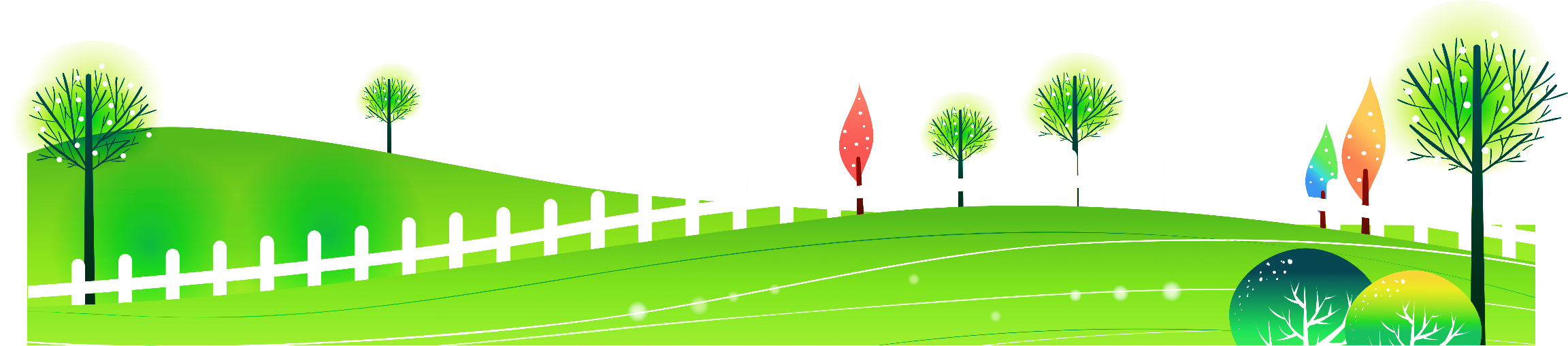 Hoạt động 1. Tìm hiểu các tình huống không an toàn trong môi trường công nghệ
Hoạt động: Khám phá
Quan sát hình 1 và trao đổi nhóm đôi với bạn và cho biết :
Các nhân vật trong hình có thể có thể gặp nguy hiểm gì?
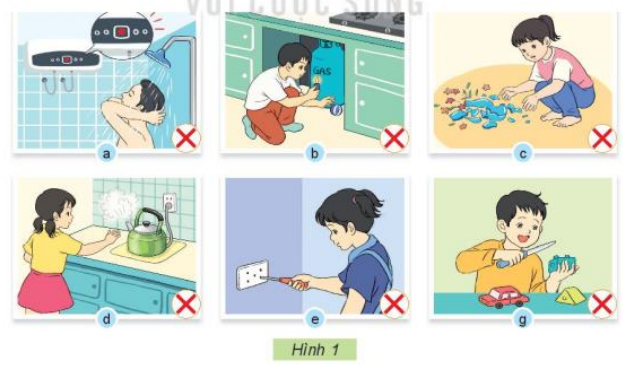 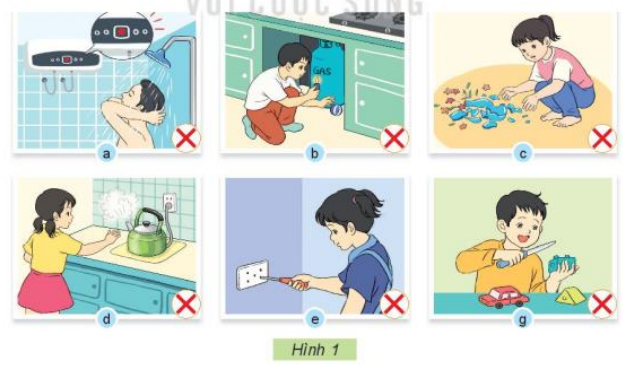 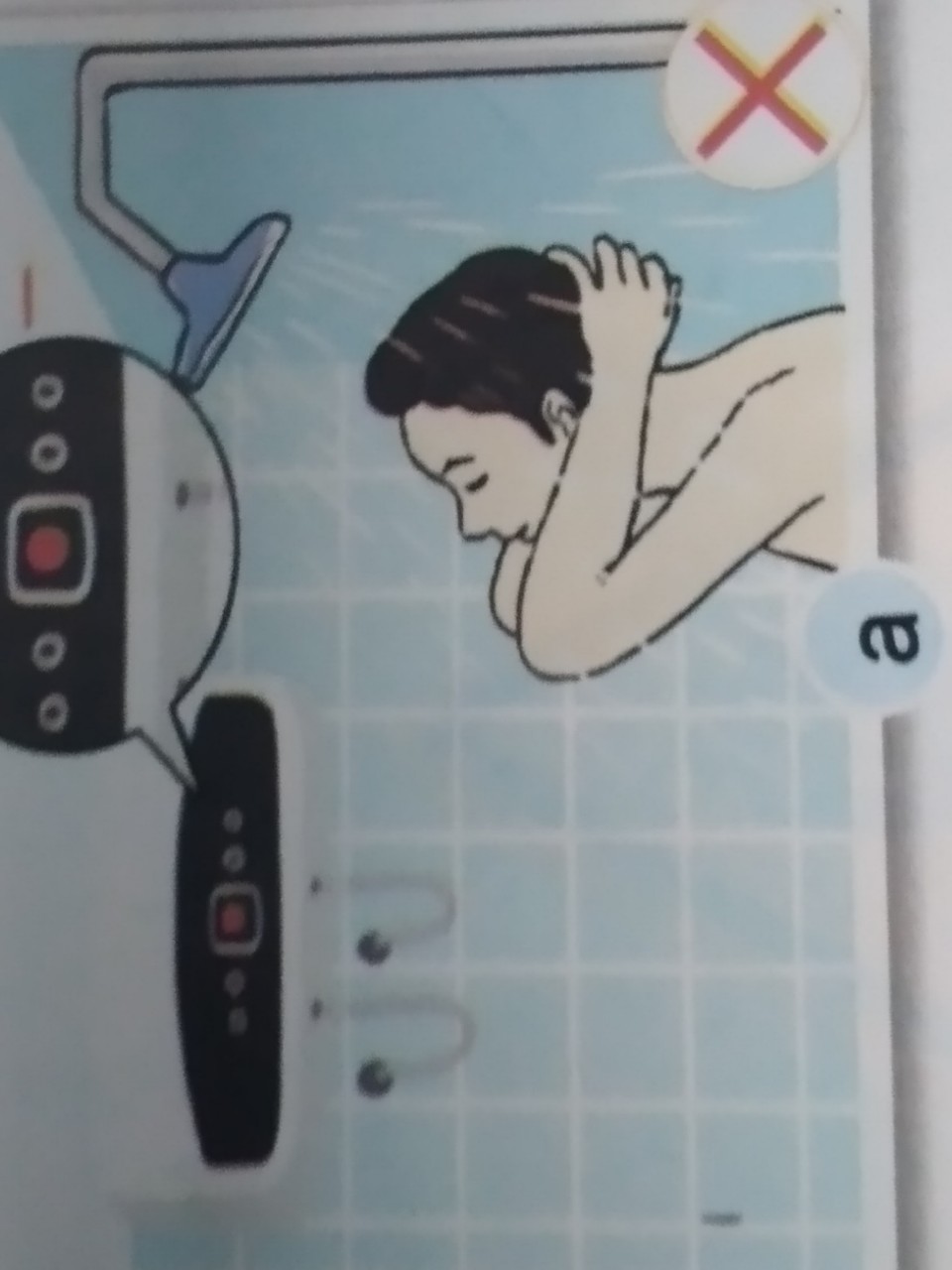 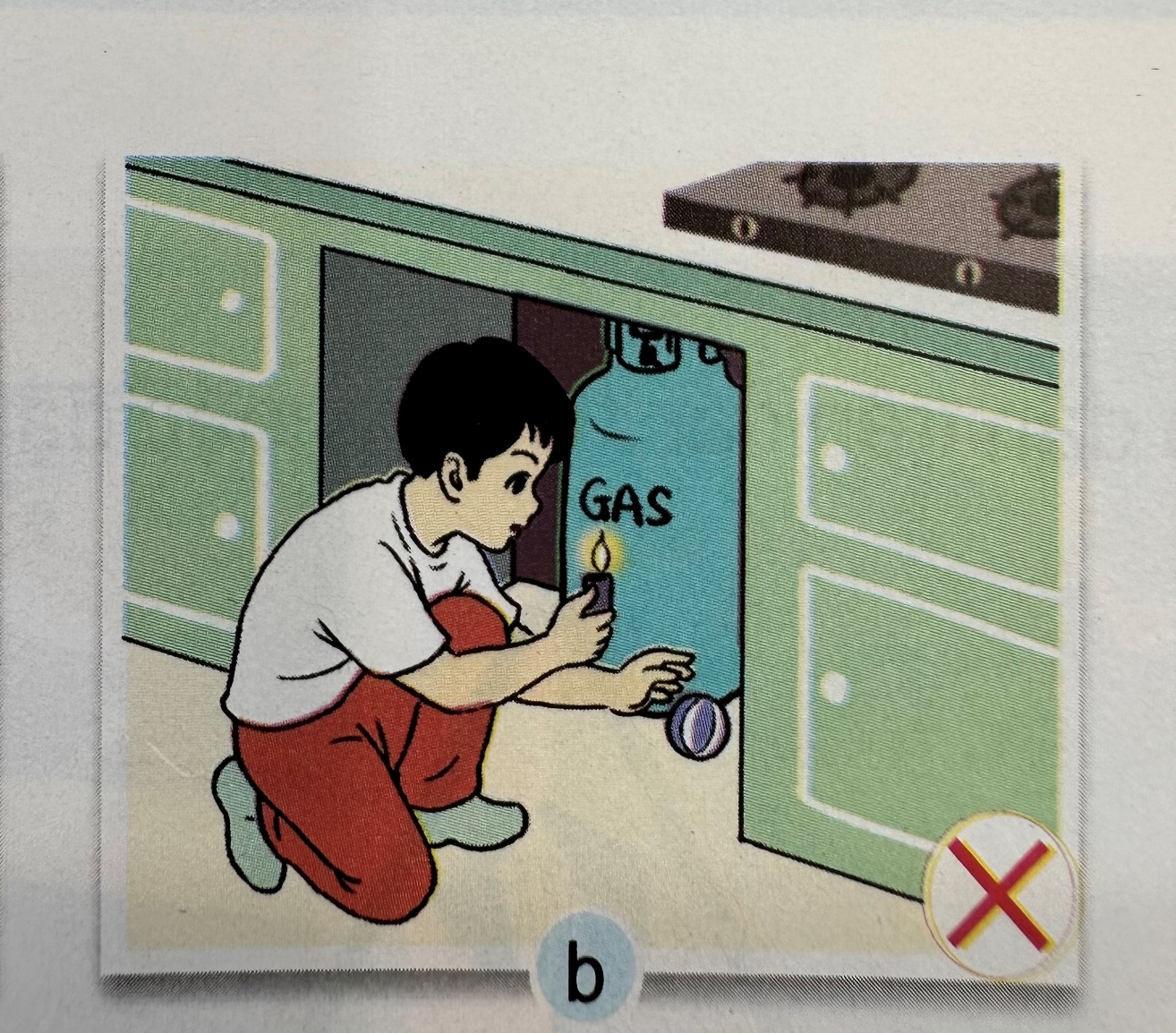 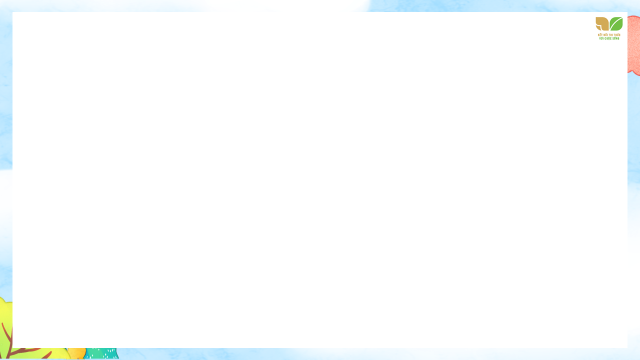 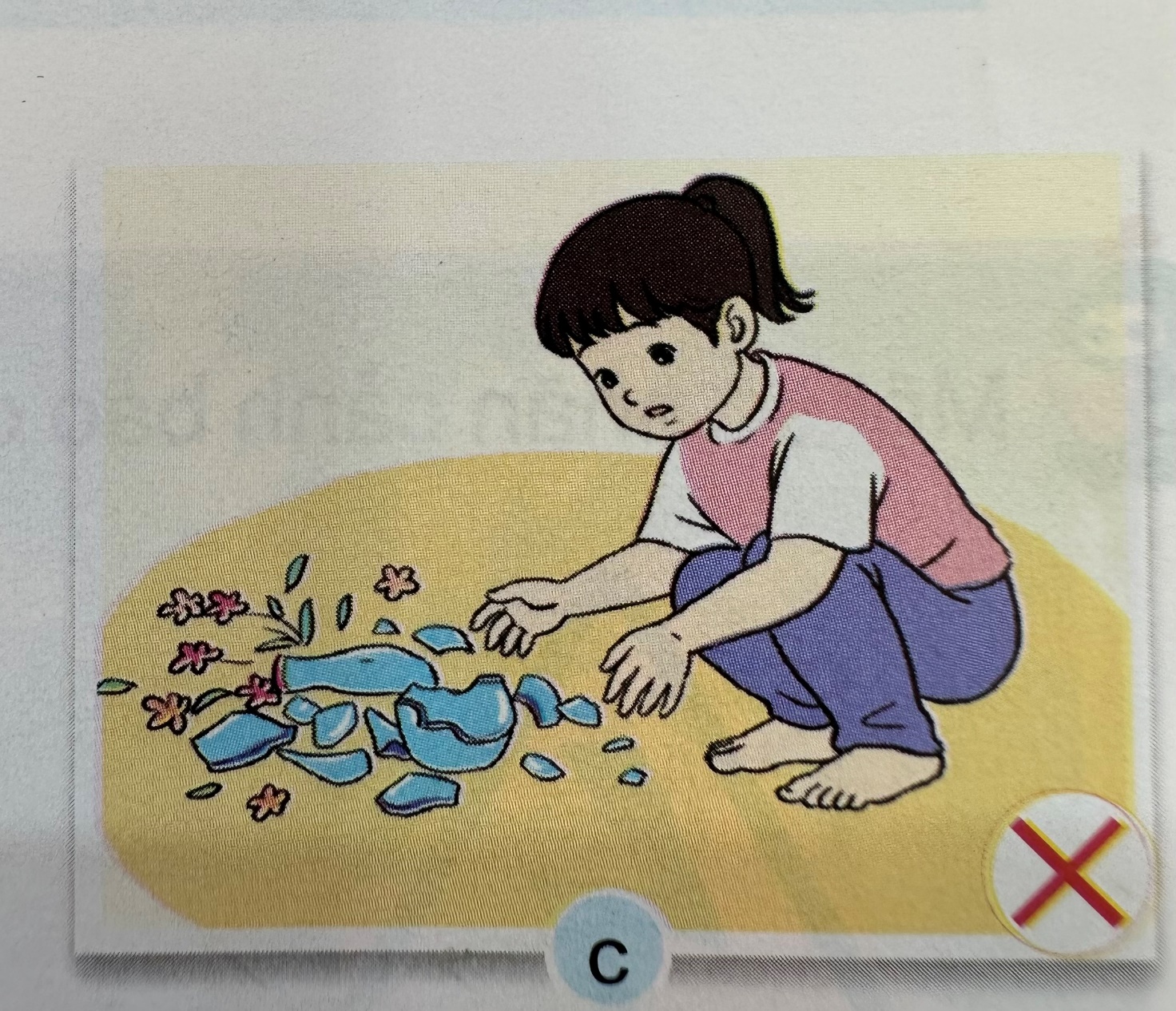 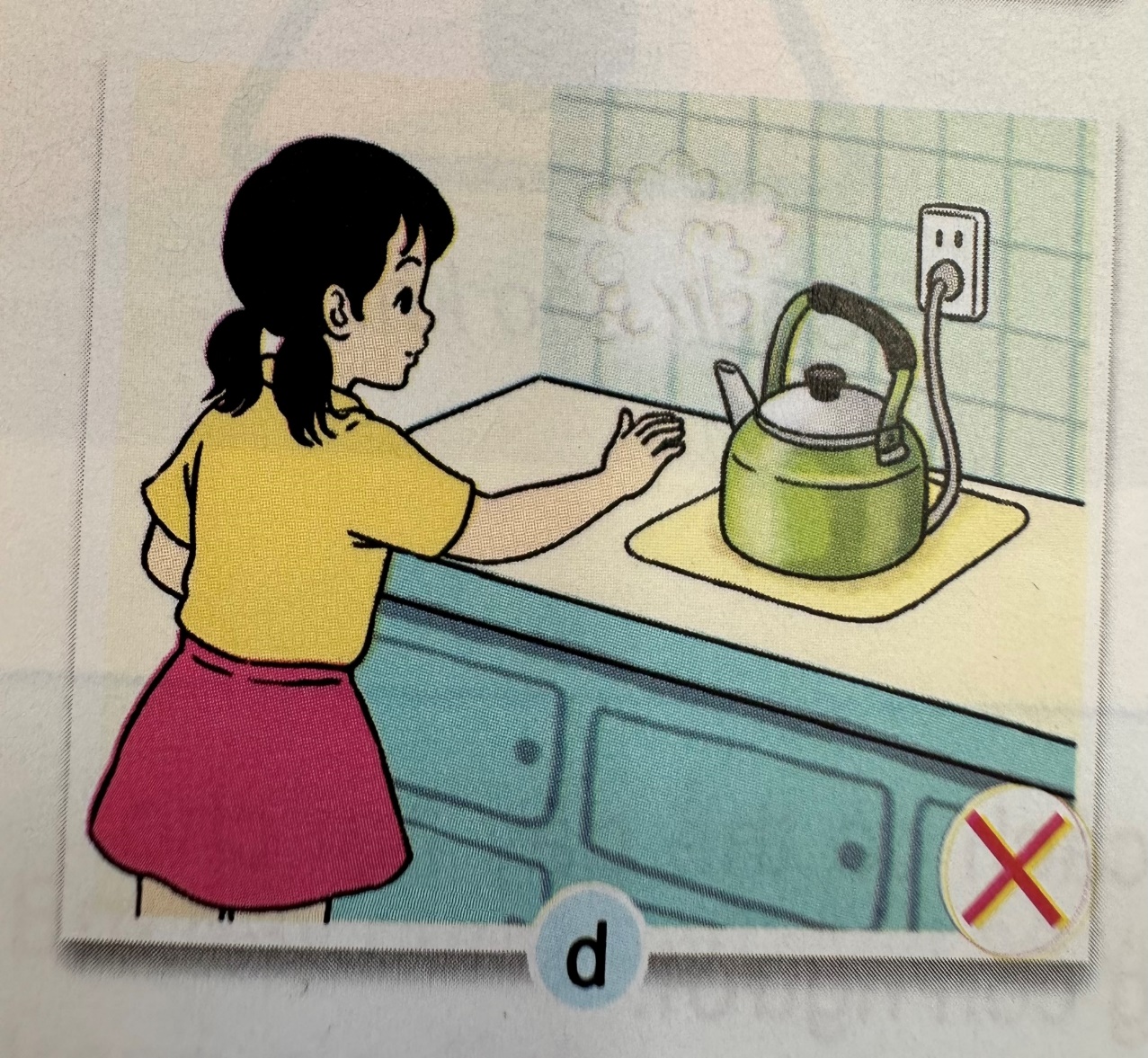 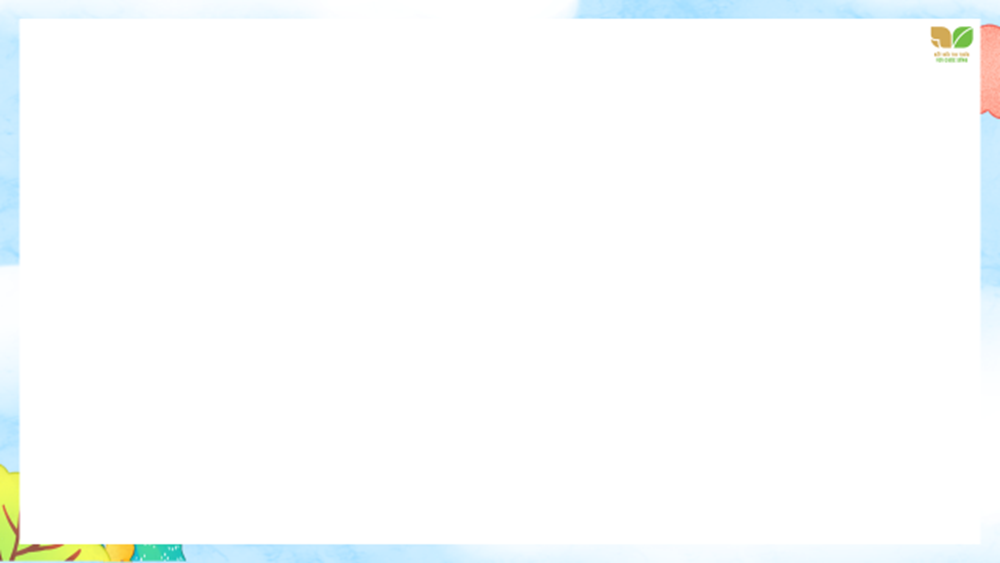 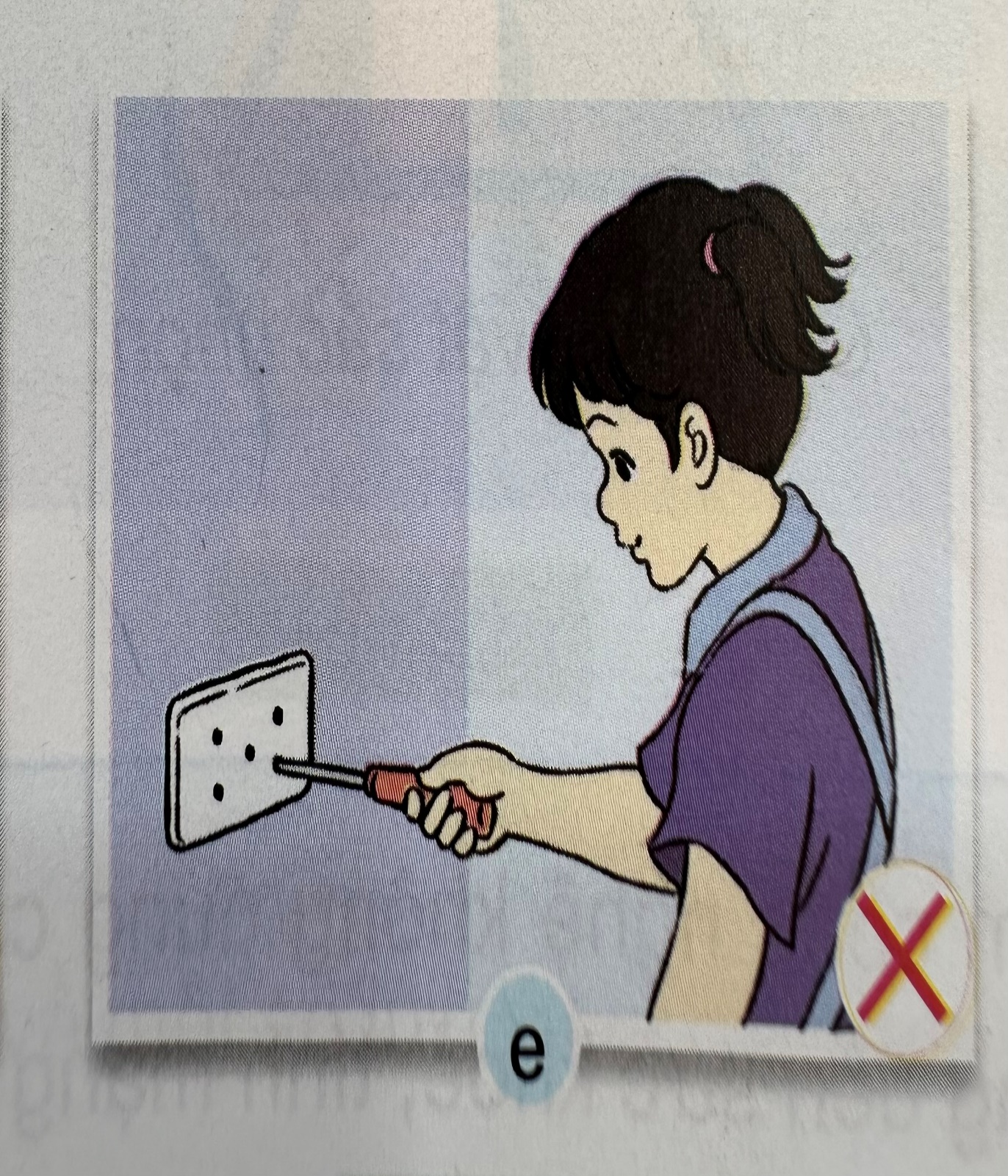 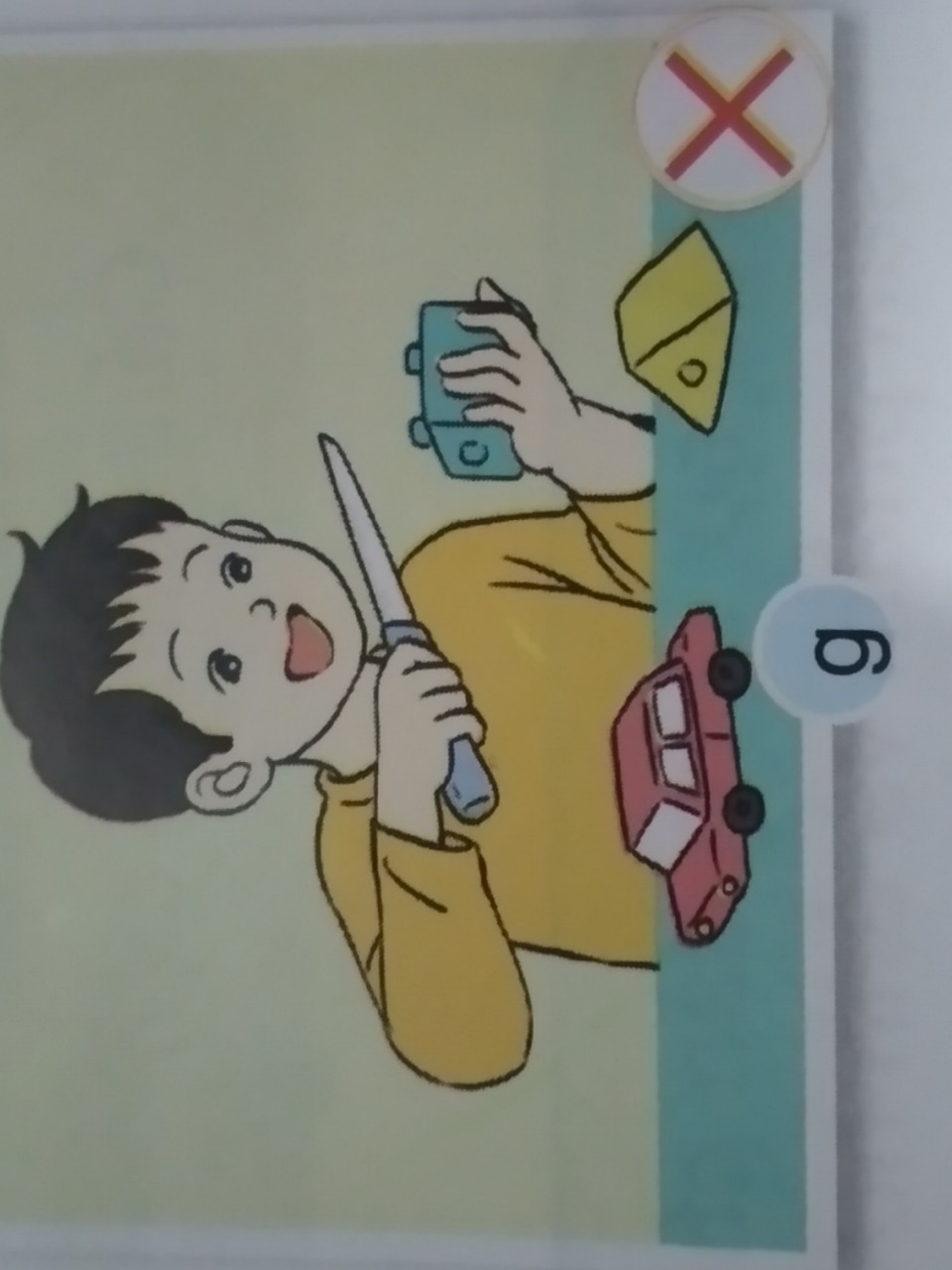 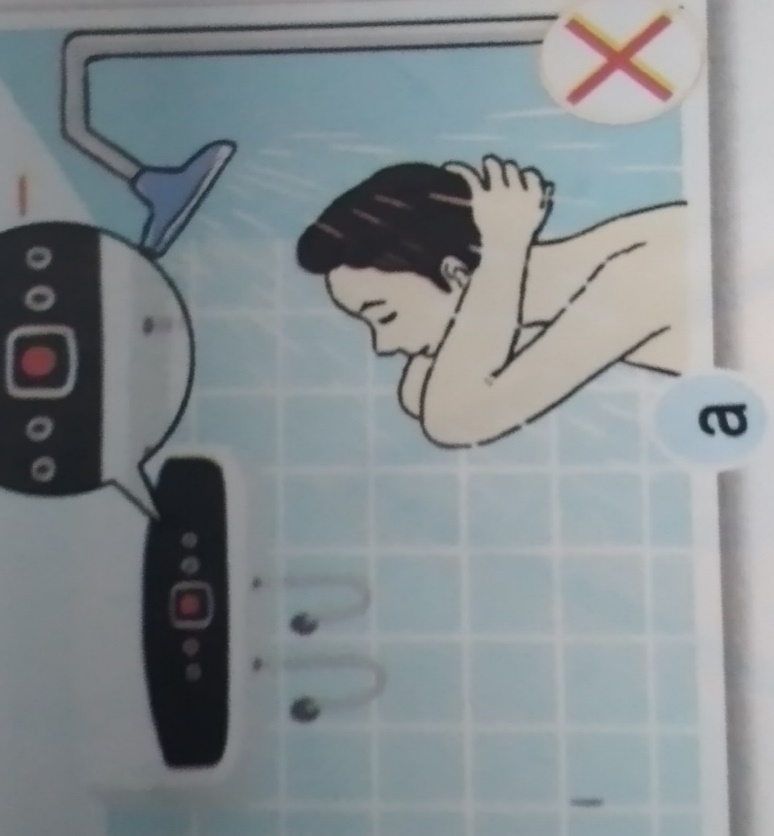 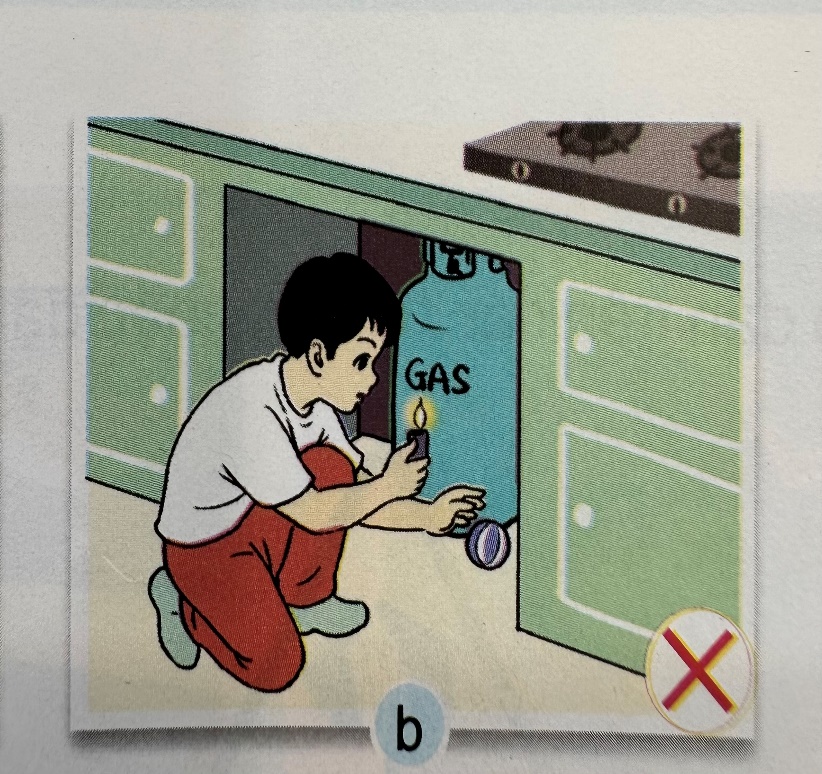 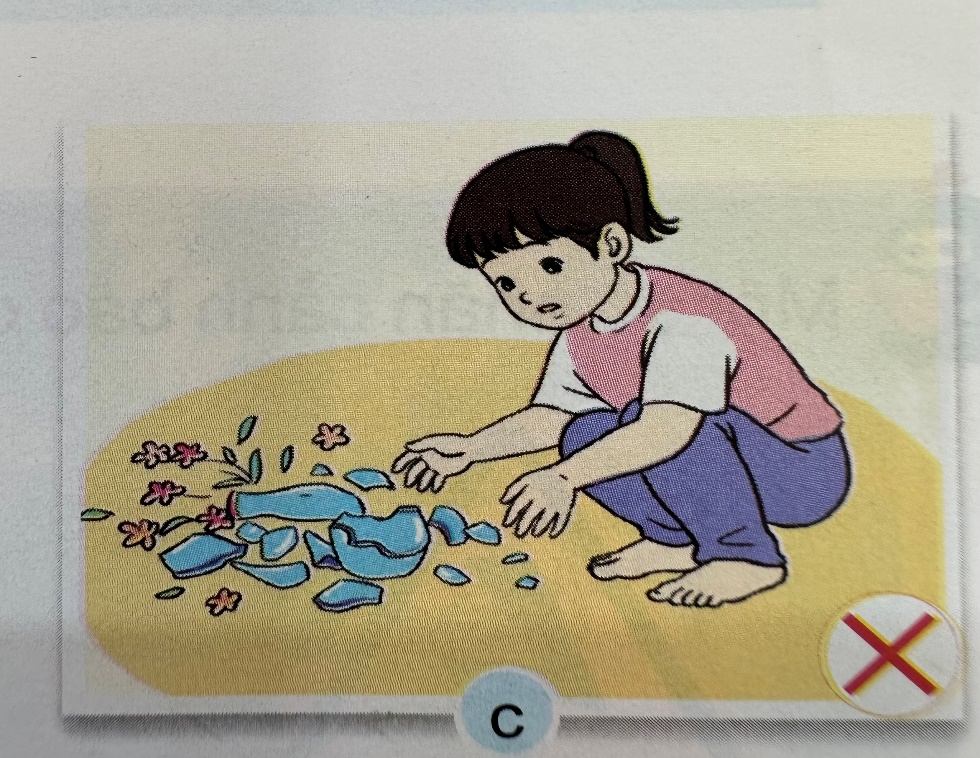 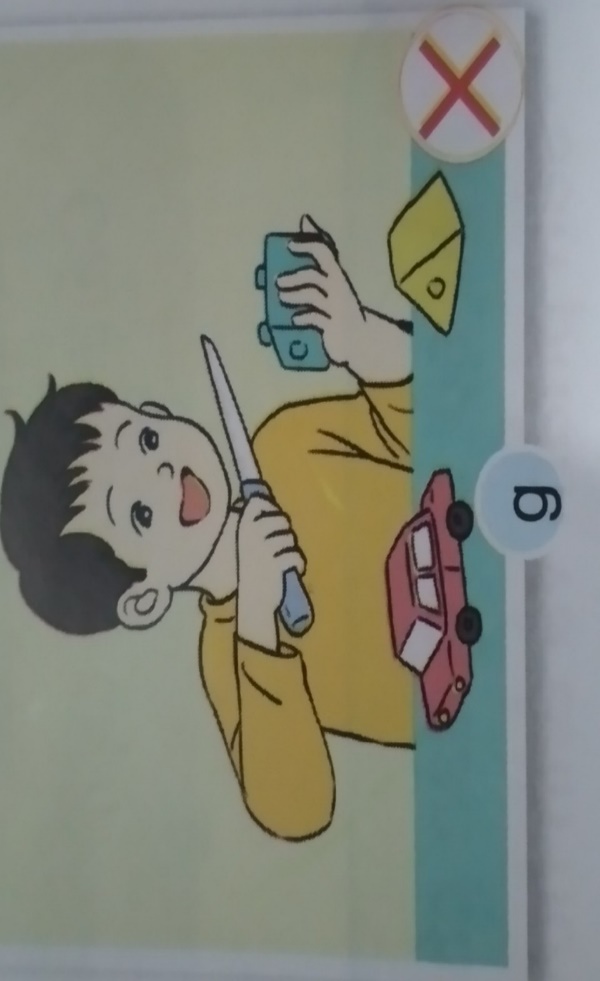 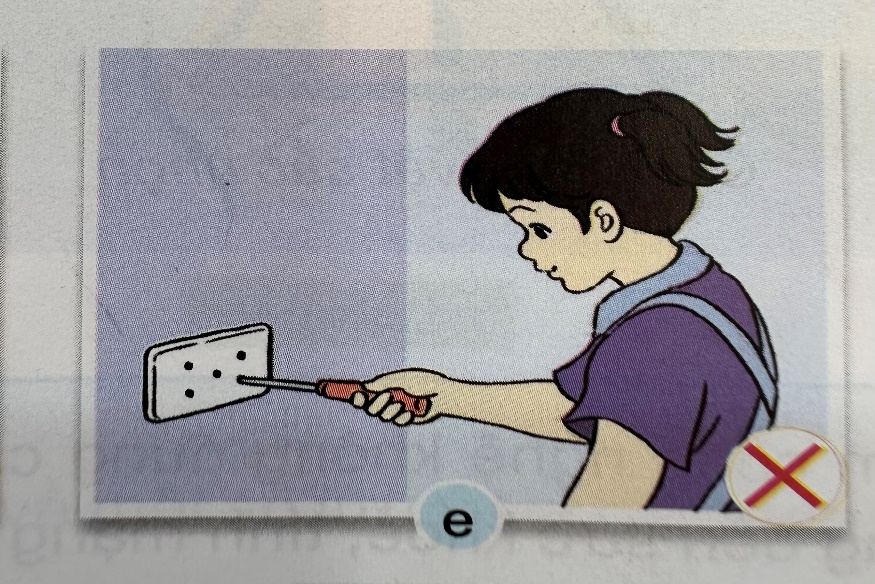 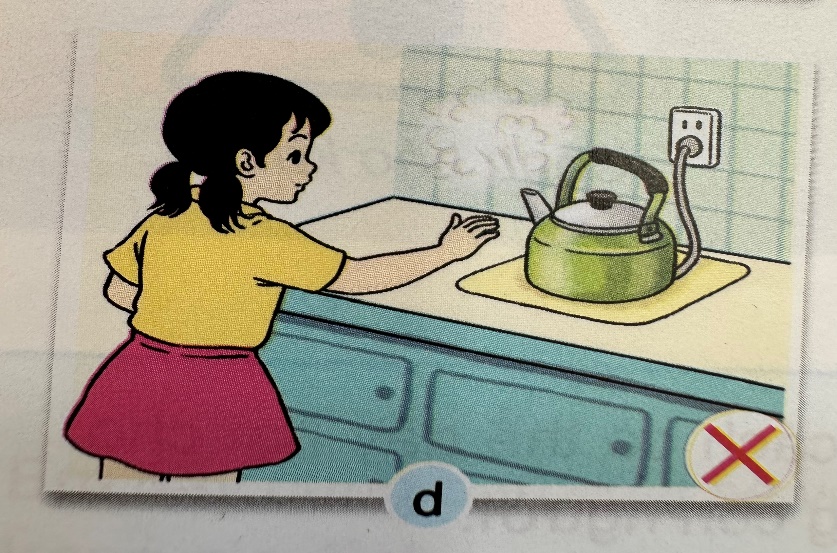 Thảo luận  nhóm đôi , tìm thêm các tình huống không an toàn khi sử dụng sản phẩm công nghệ ở  gia đình mình
TRÒ CHƠI : CHUYỀN BÓNG
Kể tên các tình huống không an toàn khi sử dụng sản phẩm công nghệ trong gia đình
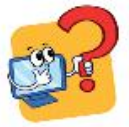 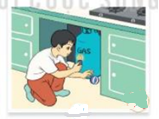 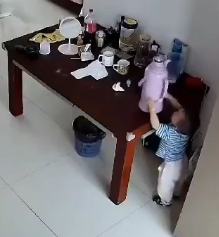 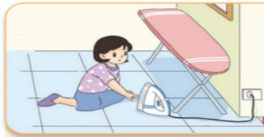 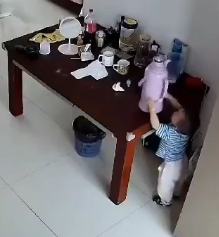 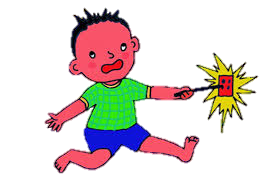 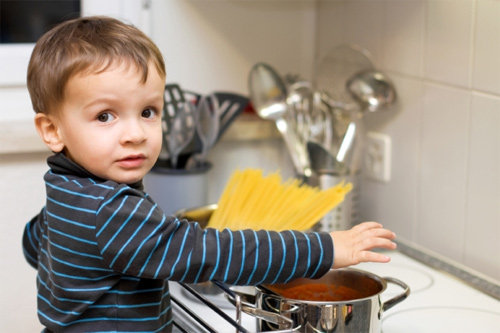 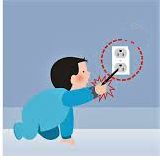 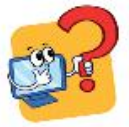 Hoạt động luyện tập
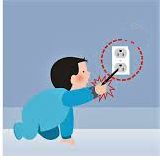 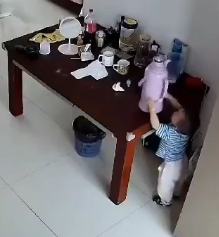 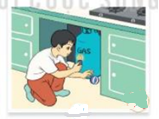 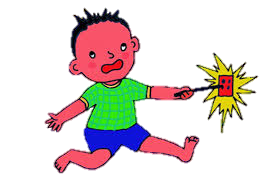 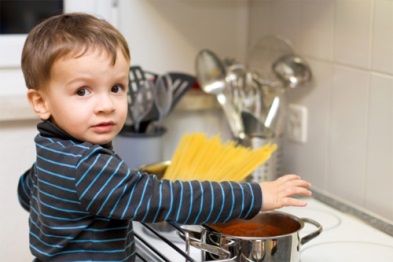 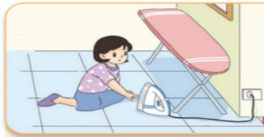 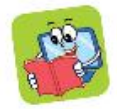 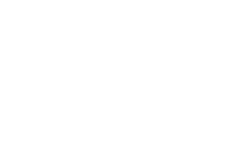 Nhiều sản phẩm công nghệ có tiềm ẩn những nguy cơ mất an toàn. Vì vậy trong thực tế, người ta có sử dụng các kí hiệu, nhãn cảnh báo được dán trên bao bì, thiết bị hoặc đặt ở các khu vực nguy hiểm để cảnh báo trước
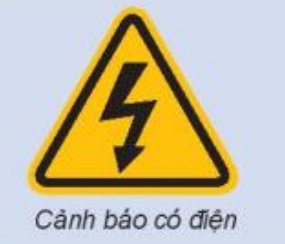 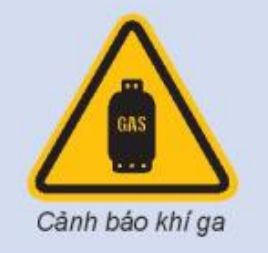 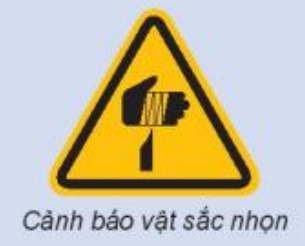 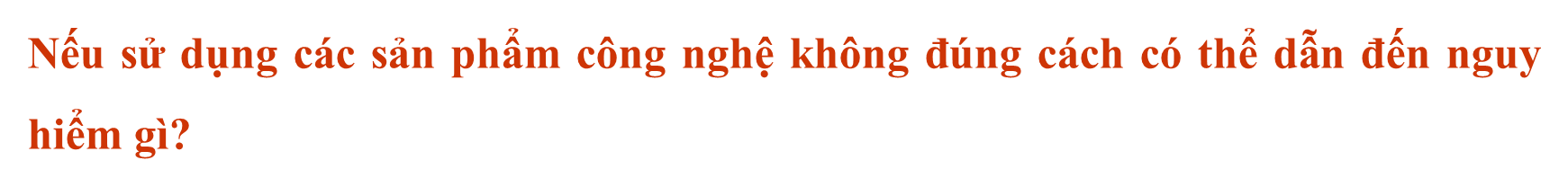 Nếu sử dụng không đúng cách các sản phẩm công nghệ có thể gây hại cho sản phẩm và ảnh hưởng đến sức khỏe, tính mạng con người.
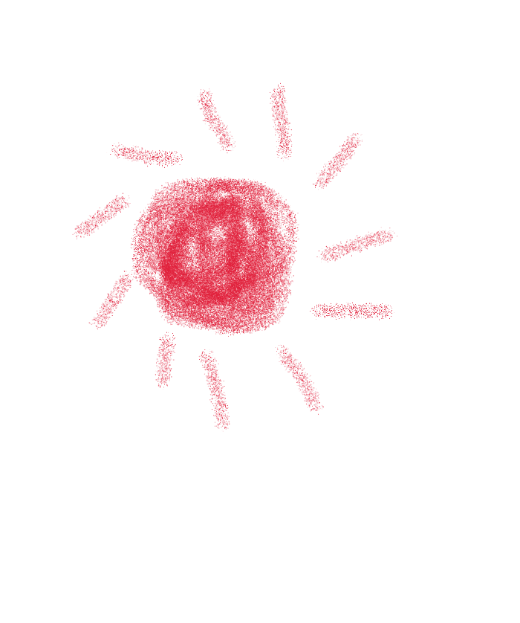 L
L
LOVE
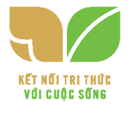 TẠM BIỆT VÀ HẸN GẶP LẠI
G
PIRCE
L
S
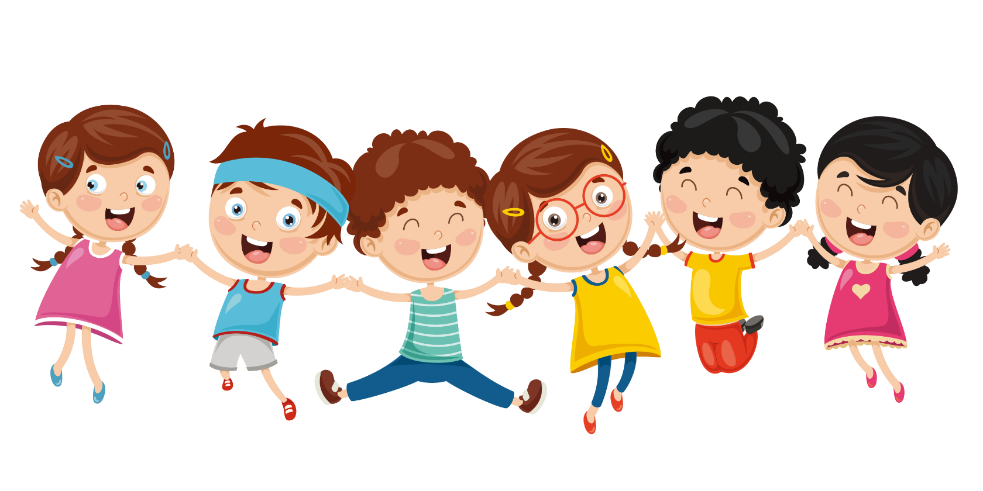 T
H
L